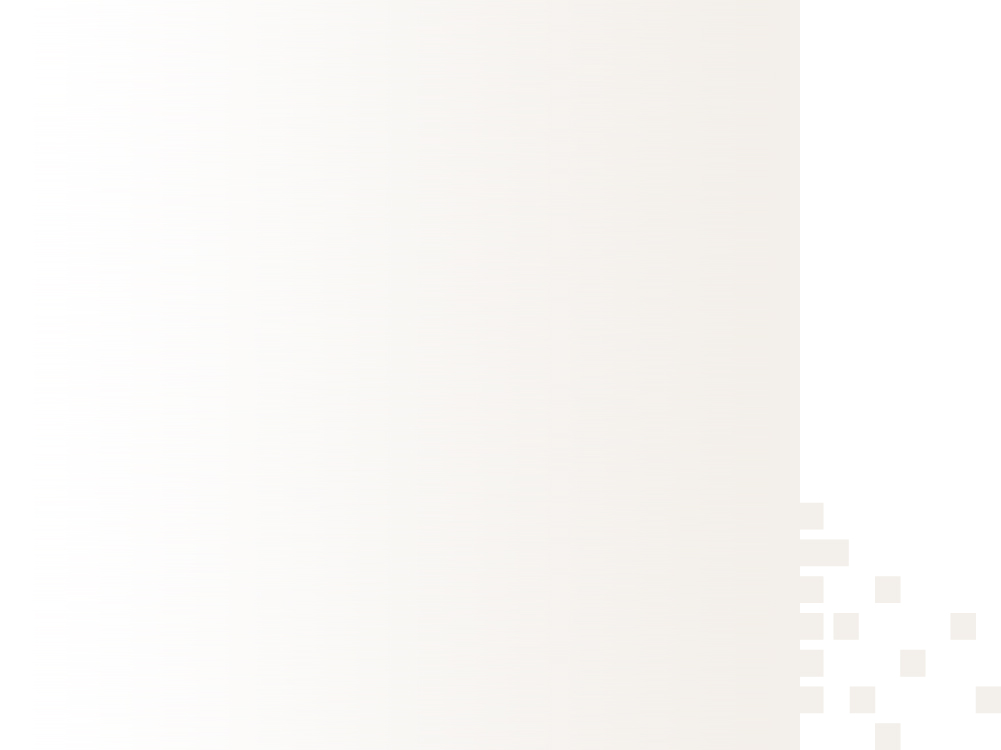 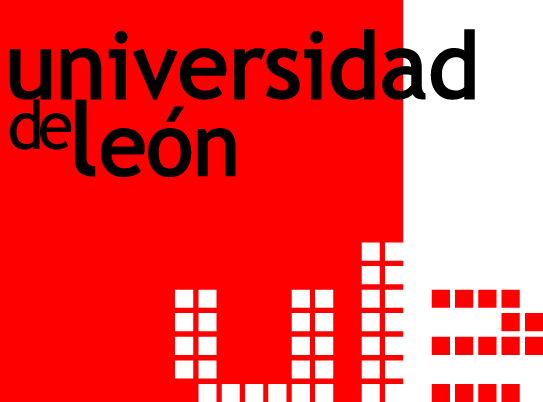 Rendimiento de redes WiFi con RaspberryPI
Universidad de León

Francisco Pérez Laorden
Servicio de Informática y Comunicaciones
Vicerrectorado de Campus
Fases red WiFi
Inicios: concurso 2004
180 APs AeroSpace a/b/g
Zonas de cobertura públicas
Dispositivos PC portátiles
PoE en rack
Fases red WiFi
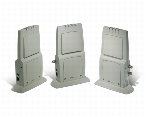 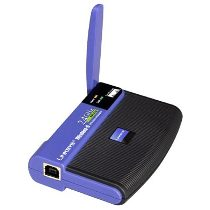 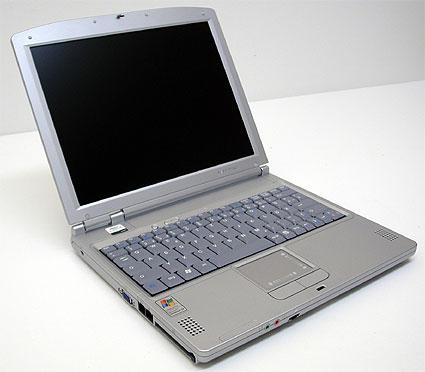 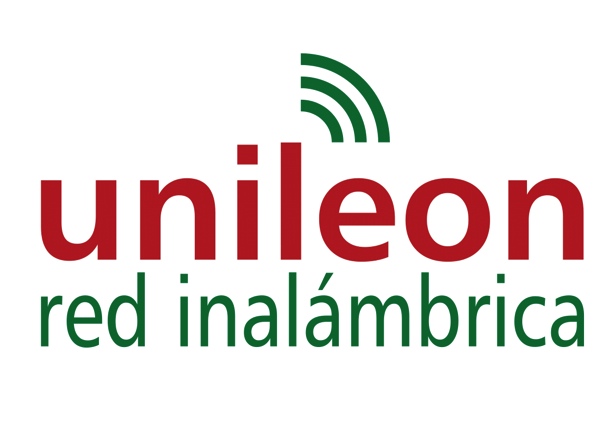 Fases red WiFi
Consolidación: ampliación 2006 “Campus inalámbricos”
+120 APs Cisco 1000 a/b/g
Controladoras WiSM sobre C6500
Zonas de cobertura universal
Dispositivos PC portátiles
PoE en rack
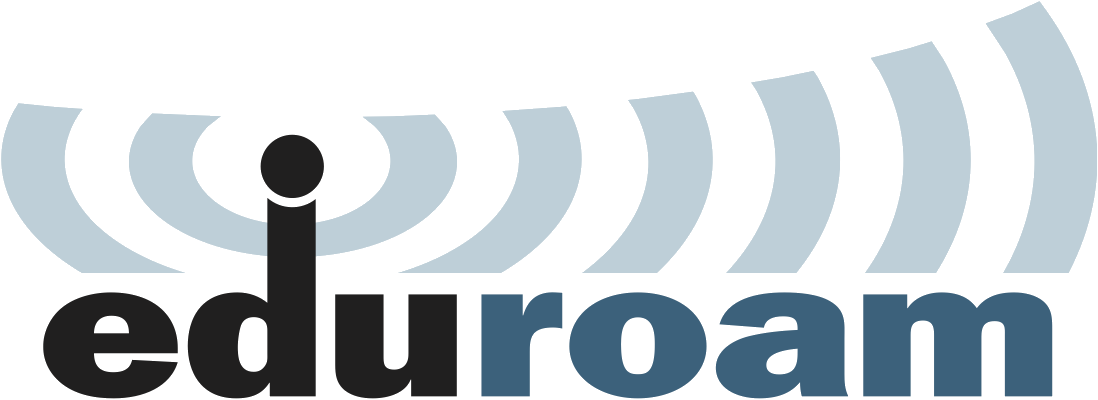 Fases red WiFi
Situación actual
+70 APs Cisco 1140 a/b/g/n
Sustitución APs AeroSpace por Cisco 1130
Controladoras WiSM sobre C6500 y 5508
Zonas de cobertura universal
Electrónica 1G con PoE+
Dispositivos móviles
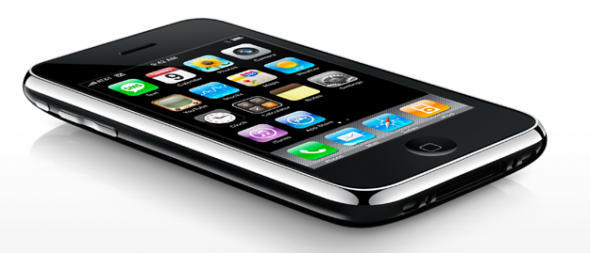 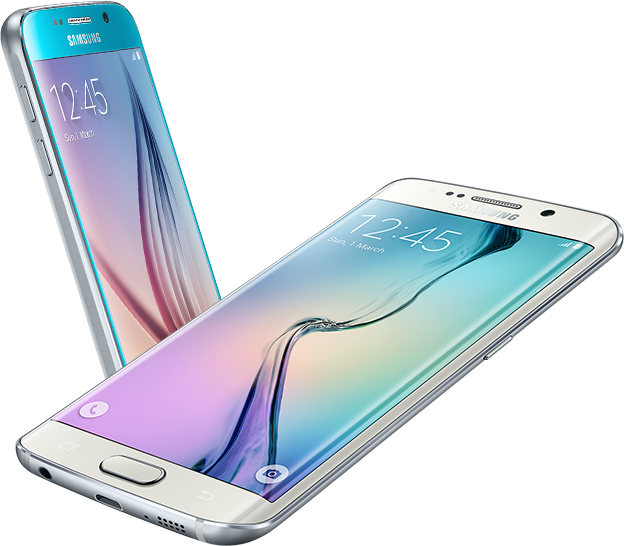 Fases red WiFi
Futuro ya (2015):
400 APs Cisco 11ac
Controladoras 8500
Zonas de cobertura universal
Dispositivos móviles
Usuarios y dispositivos
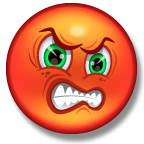 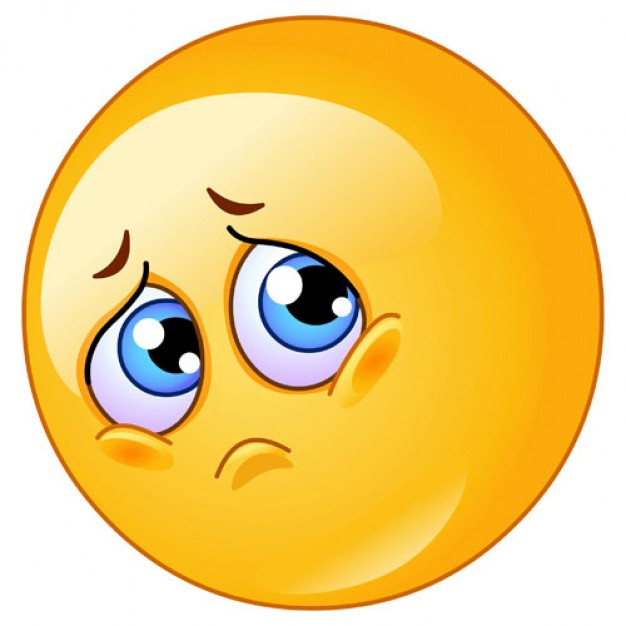 Necesidad de evaluar la subjetividad
El usuario se queja con razón…o no?
Problemas conocidos:
Sticky client
Zonas baja cobertura
Alta densidad de usuarios
APs rogue
A veces no hay realimentación real del estado de la red
Antecedente: KioskPI
Presentado en las JJTT de Madrid 2013
Sistema para la gestión centralizada de paneles de información de la Universidad de León basado en Raspberry PI
Usado actualmente de la Universidad en 6 paneles. Pendiente de acuerdo con Gabinete de Prensa.
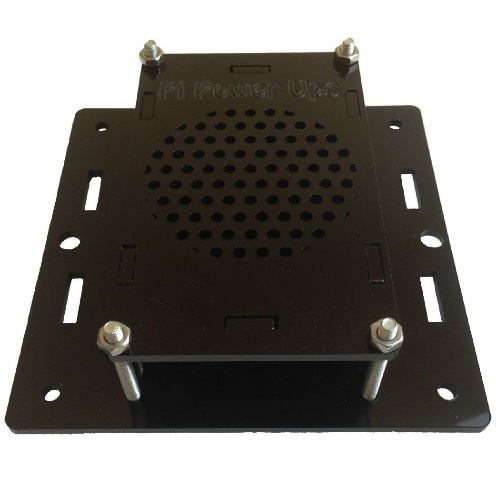 Antecedente: KioskPI
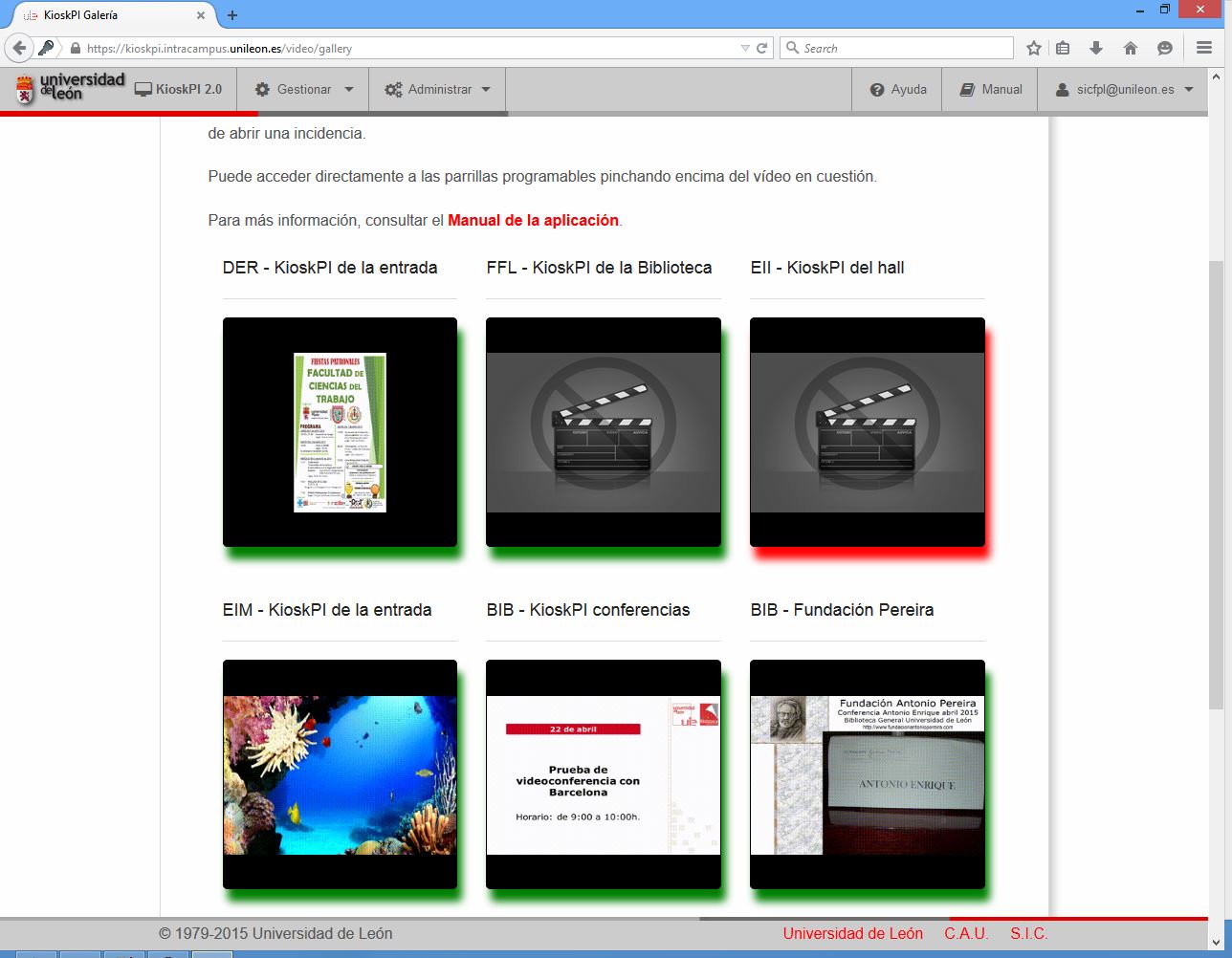 Antecedente: KioskPI
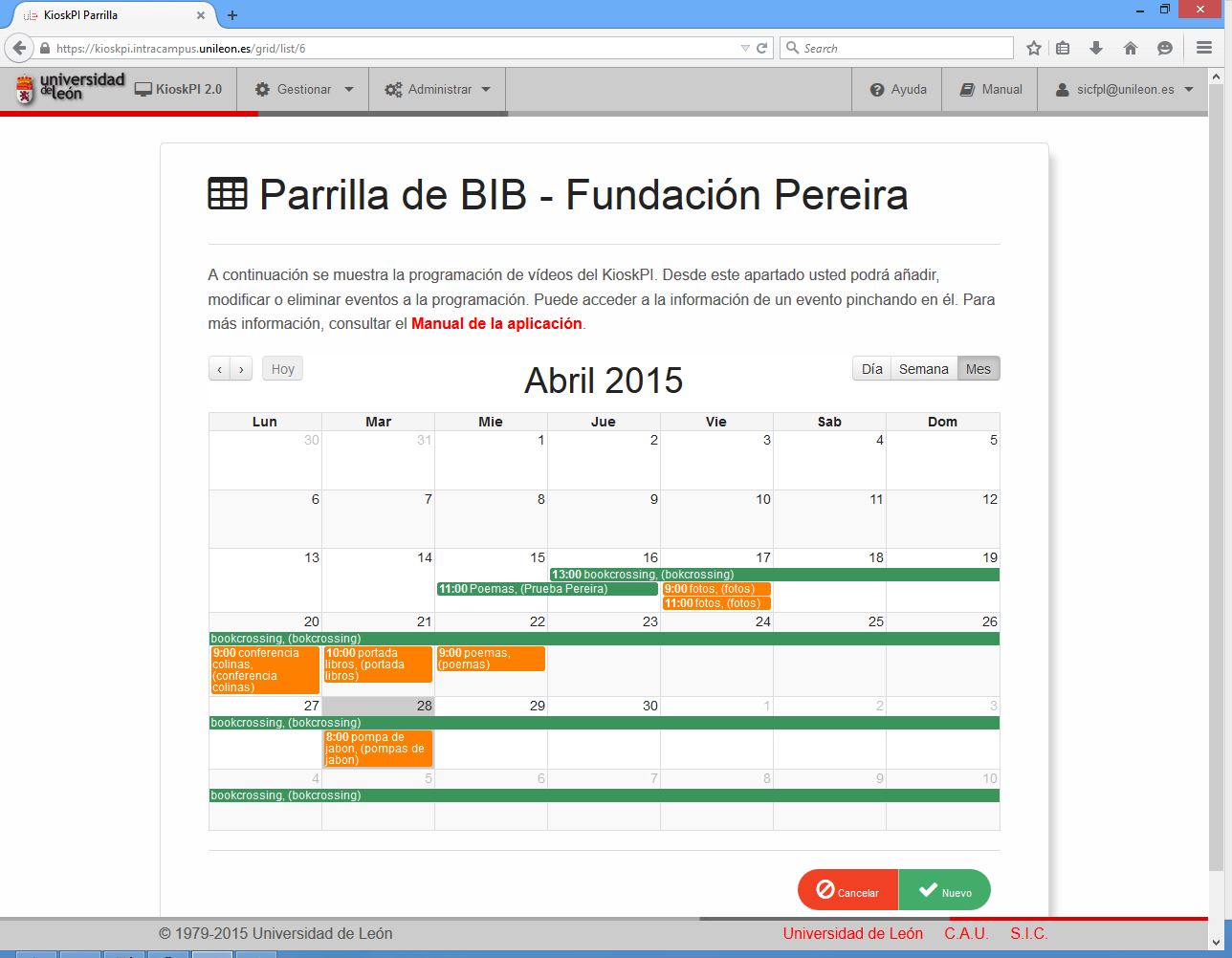 Decisión: Proyecto WiPI
Aprovechar el conocimiento sobre RPi y su bajo coste
Usar RPi como clientes WiFi con adaptador 802.11
Usar la red cableada para su gestión y monitorización
Servidor central con BBDD
Arquitectura WiPI
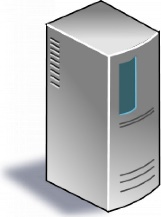 Servidor BBDD
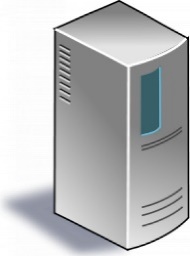 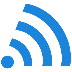 Servidor Ficheros
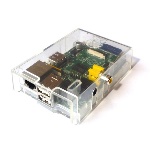 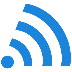 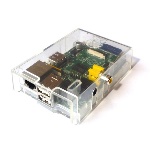 Parámetros obtenidos
Script en Python ejecutándose en RPi cada 5’
Comandos empleados:
iwlist
iwconfig
wget
wput
Parámetros obtenidos:
MAC del AP
Canal
dBm nivel de señal WiFi
Bit Rate download
Bit Rate upload
[Speaker Notes: /sbin/iwlist wlan0 scan
iwconfig wlan0
wget
wput]
Acceso WiPI
https://wipi.unileon.es
[Speaker Notes: Redcampus15/redirisZ]
Conclusiones WiPI
Sin conclusiones
Comportamientos inesperados:
adaptadores malos?
problemas rogues?
se necesita evaluar más variables?

Red de sensores WiPI internos a la ULE
Propuesta para otras universidades:

  colocad un sensor WiPI

Acceso a quien lo solicite al portal web
Necesidad de gente que aporte conocimiento
Preguntas
Gracias!!





Francisco Pérez Laorden
francisco.perez@unileon.es